Presentazione dell’OFFERTA FORMATIVA
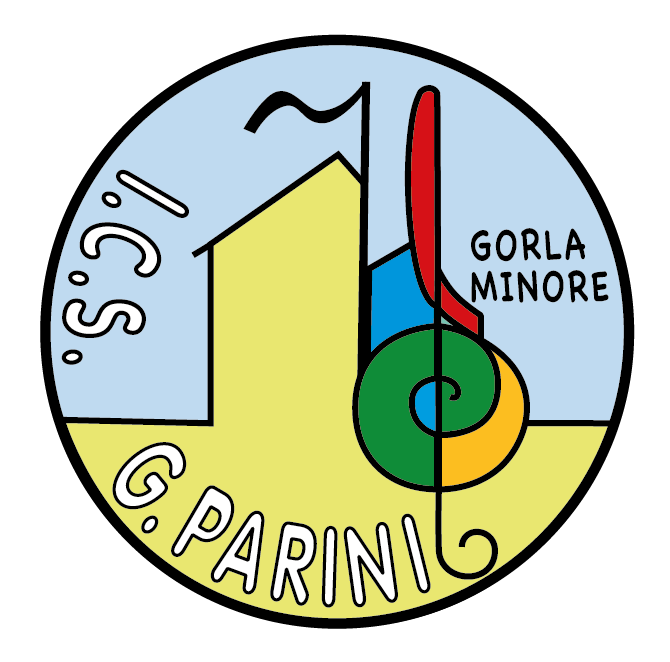 ISTITUTO COMPRENSIVO PARINI
GORLA MINORE - MARNATE
LE NOSTRE SCUOLE
PARINI
GABELLI
MANZONI
ALIGHIERI
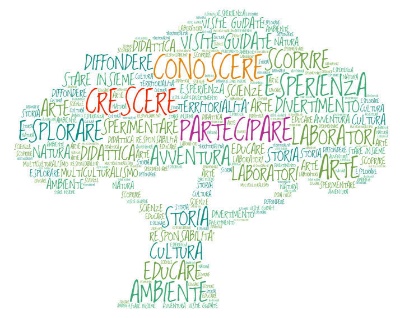 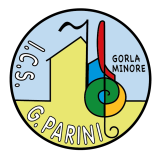 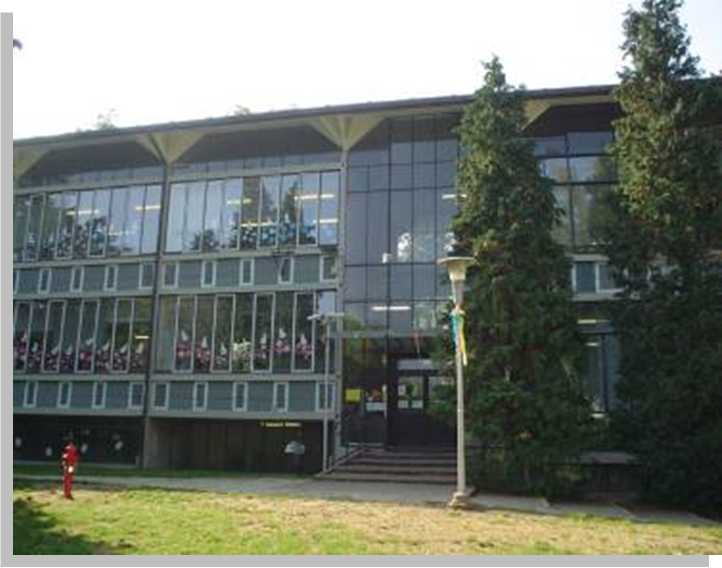 SCUOLA PRIMARIA “PARINI”

(GORLA MINORE)
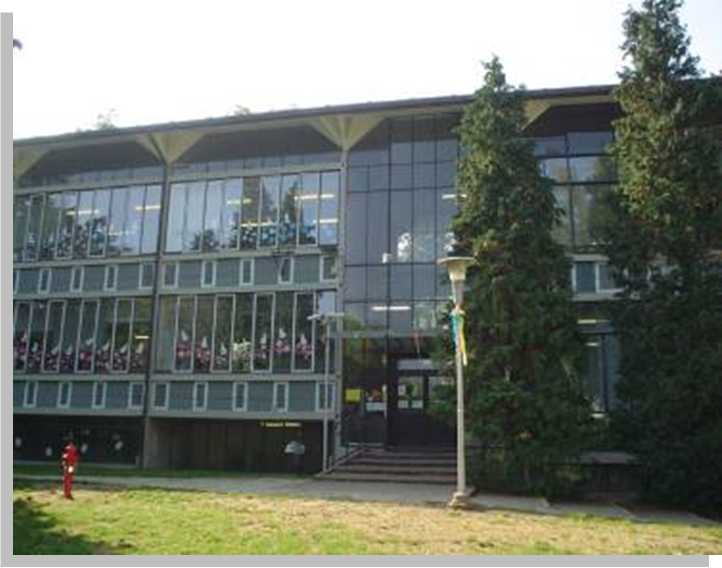 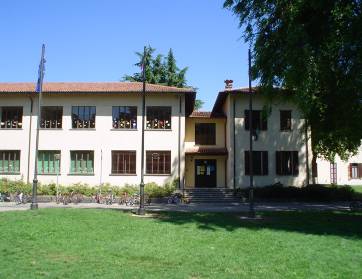 DIRIGENZA   
     Uffici di segreteria
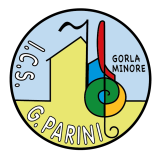 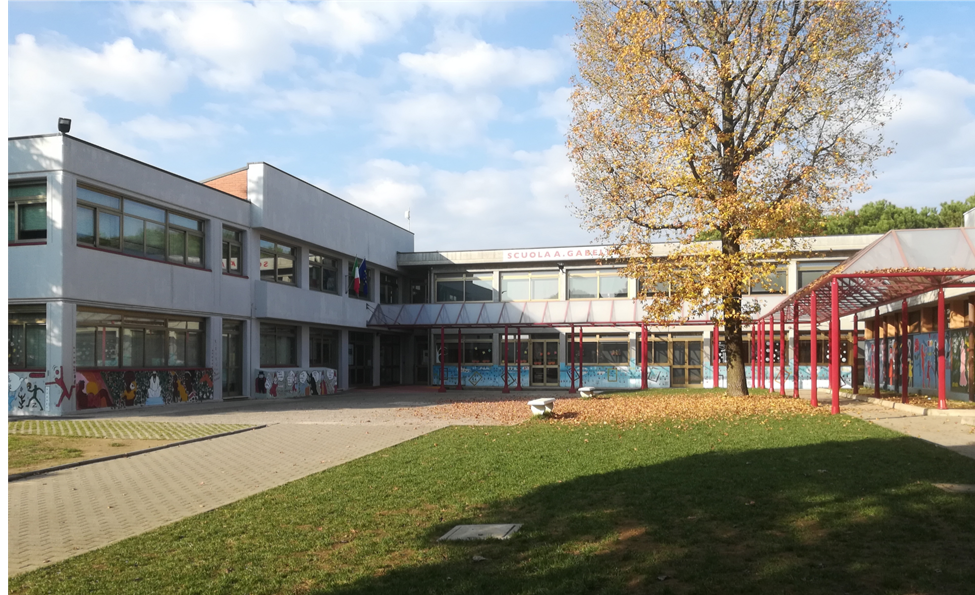 SCUOLA PRIMARIA “GABELLI”

(MARNATE)
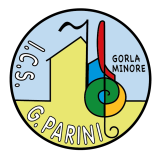 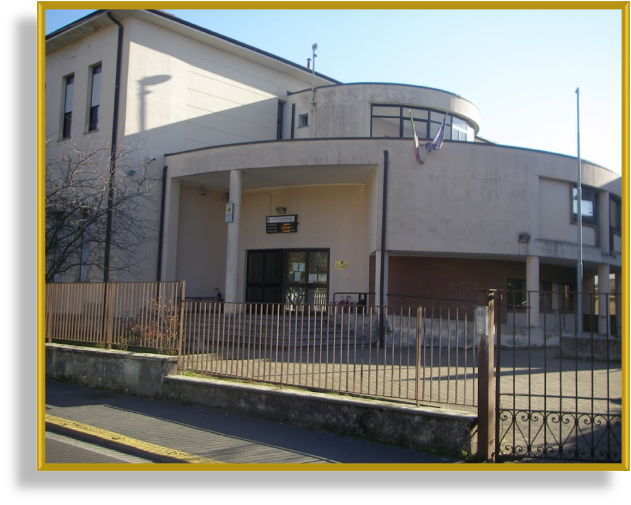 SCUOLA SECONDARIA DI PRIMO GRADO “MANZONI”

(GORLA MINORE)
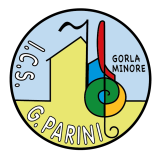 SCUOLA SECONDARIA DI PRIMO GRADO “ALIGHIERI”

(MARNATE)
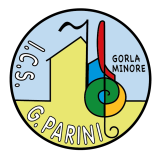 PROGETTI e ATTIVITA’
 SCUOLA PRIMARIA

G. Parini – A. Gabelli
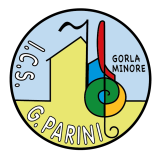 EDUCAZIONE FISICA
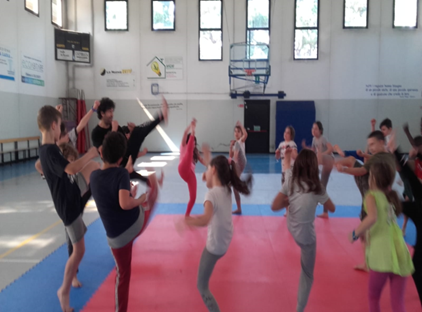 Lezioni con gli esperti 
               e attività in piscina
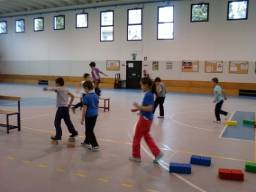 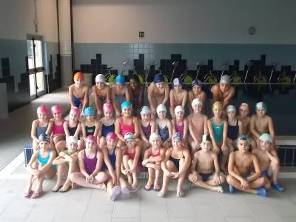 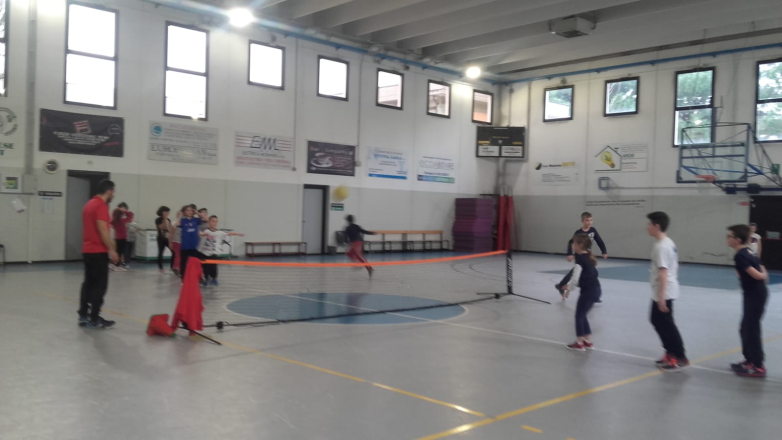 A tutto… SPORT
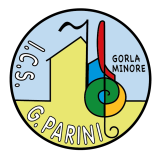 A LEZIONE con il 112
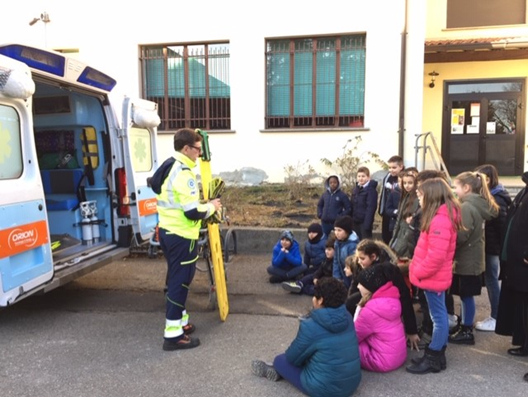 Chiamata di primo soccorso:
               
          
            ORA 
             SO 
           COSA 
           FARE!
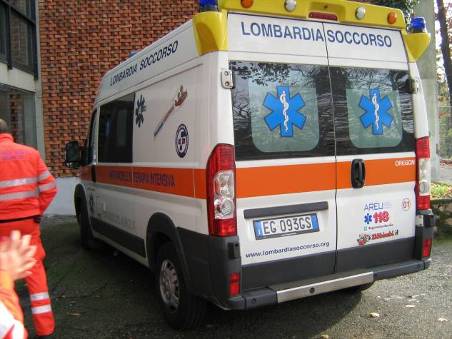 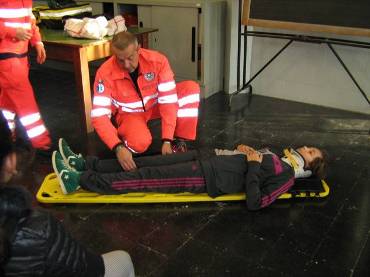 EDUCAZIONE AMBIENTALE
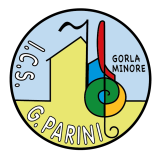 In ogni passeggiata 
nella natura
l’uomo 
riceve molto di più 
di ciò che cerca.
              cit. Hohn Muir
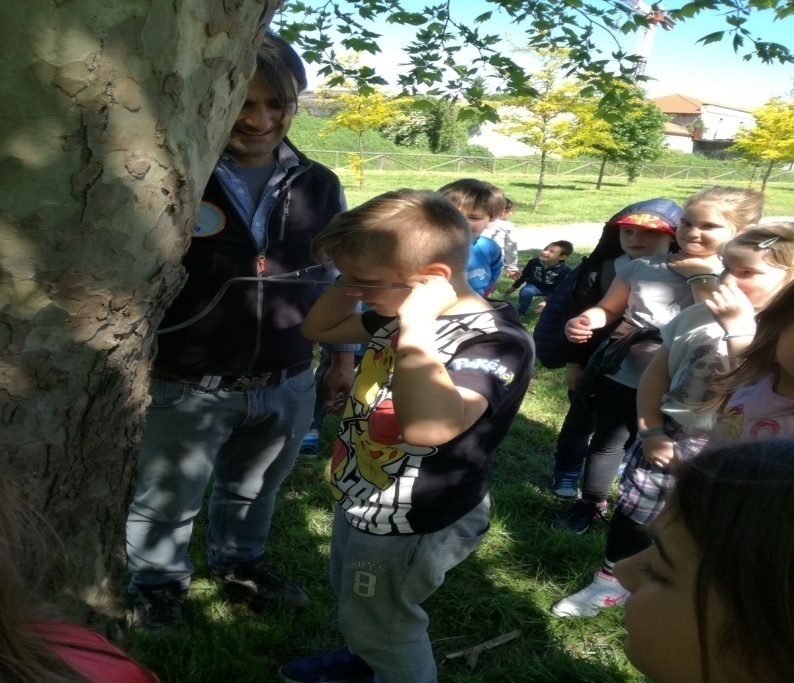 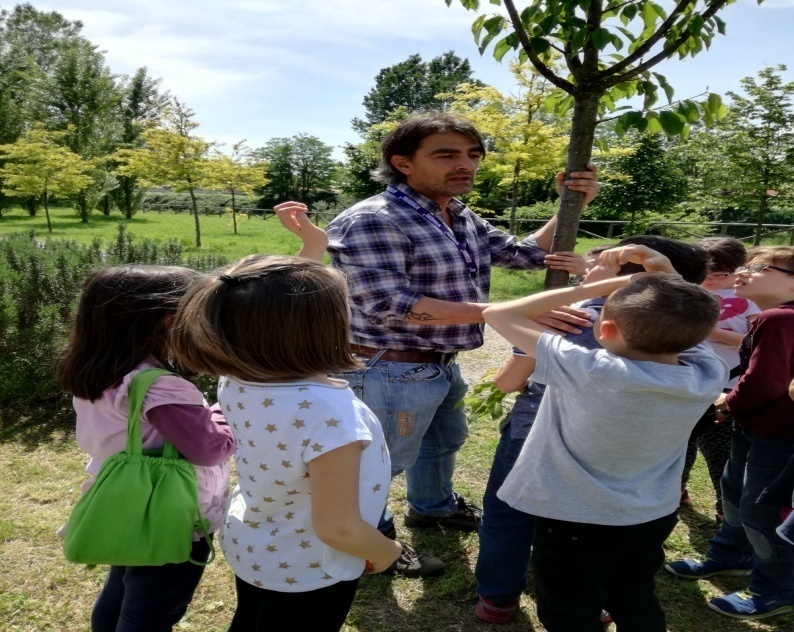 Ogni cosa 
    che puoi immaginare,                
      la natura 
         l’ha già creata.
              (Albert Einstein)
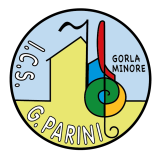 SICURI per STRADA
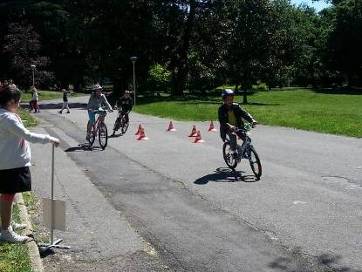 Sicuri
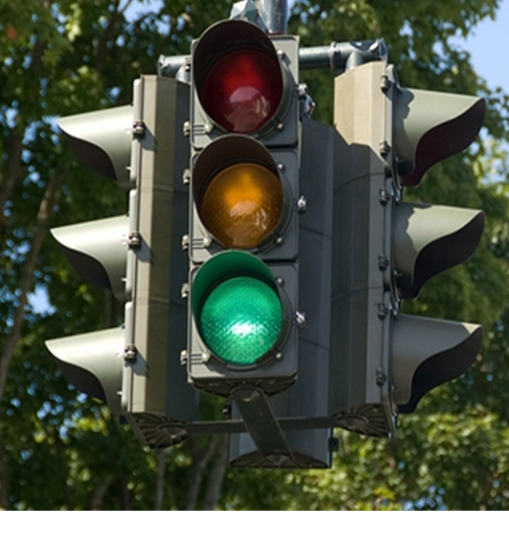 per
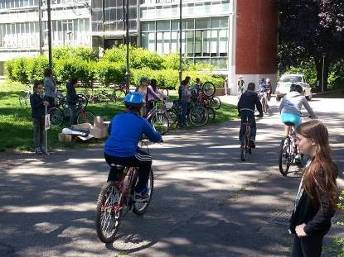 strada
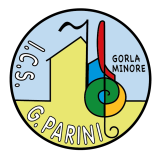 EDUCAZIONE MUSICALE
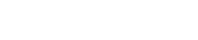 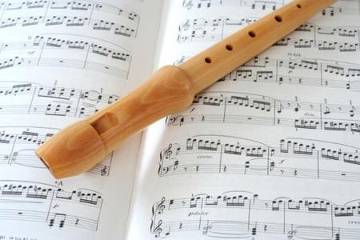 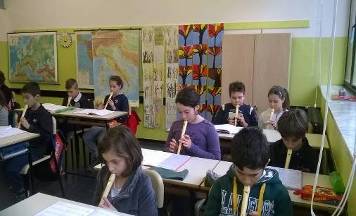 Il flauto dolce…
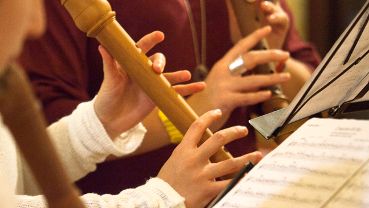 … dal melodioso e morbido suono
FLIPPED CLASSROOM
INSEGNAMENTO ROVESCIATO
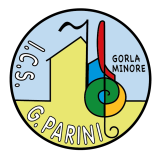 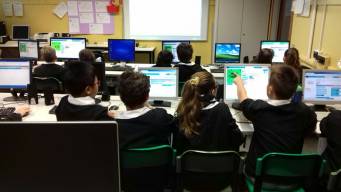 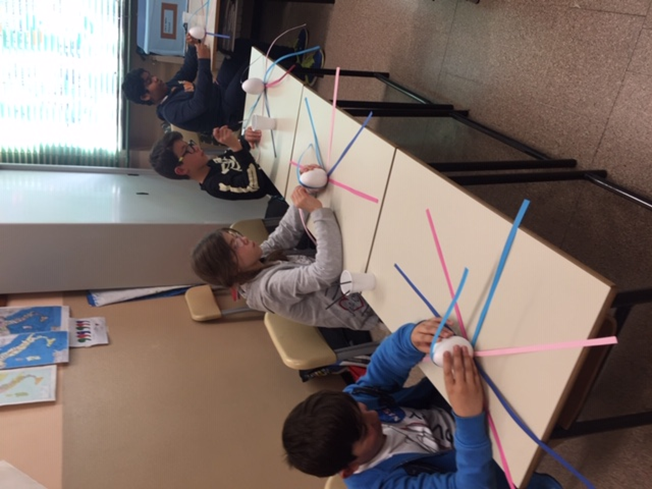 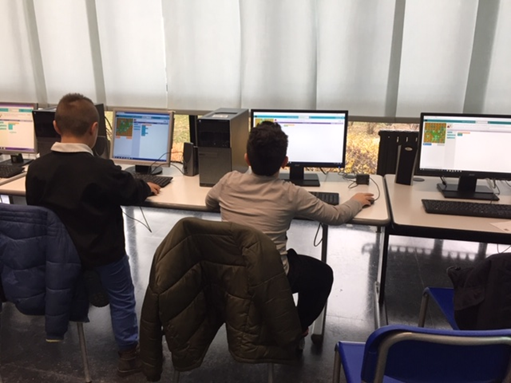 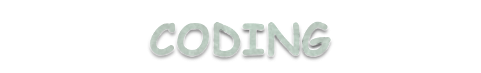 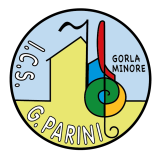 AULA 3.0
SOCIALIZZARE
            IMPLEMENTARE 
                          INCLUDERE
                    AIUTARE             
                               IPOTIZZARE
           ELABORARE                        
                           INVESTIGARE

           C O N D I V I D E R E
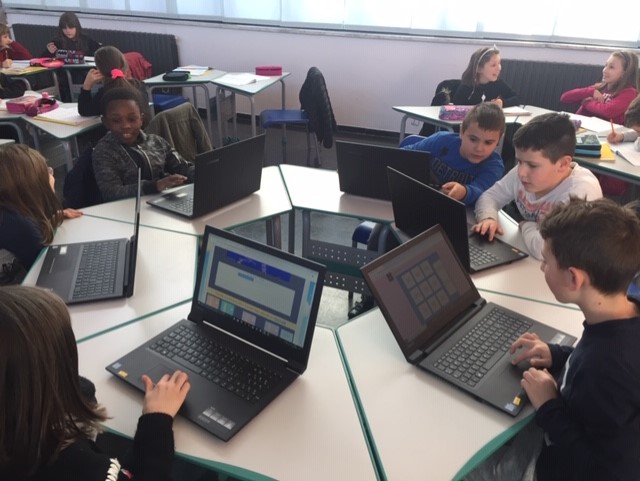 P
E
N
S
A 
R 
E
C
R
E
A 
R 
E
PROVARE
                        ARMONIZZARE
       INCORAGGIARE
                SOSTENERE
                               PARLARE                         
              COLLABORARE
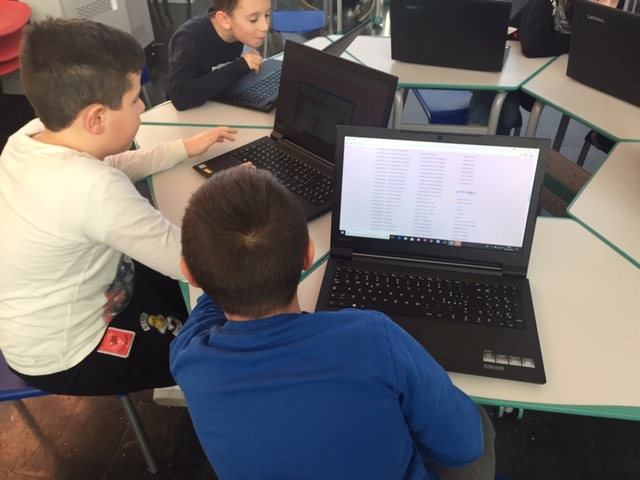 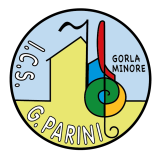 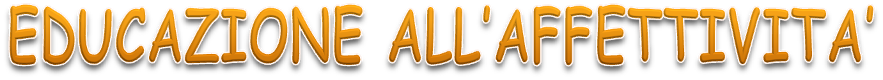 Percorso su emozioni e sentimenti
nostalgia
gioia
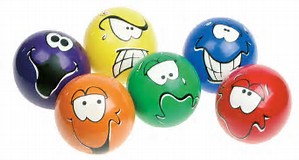 PAURA
STUPORE
Serenita’
TRISTEZZA
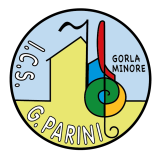 PROGETTI E ATTIVITà 
SCUOLA SECONDARIA 
1° GRADO

A. Manzoni – D. ALIGHIERI
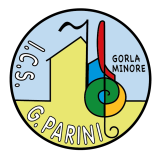 SMIM
SCUOLA A INDIRIZZO MUSICALE
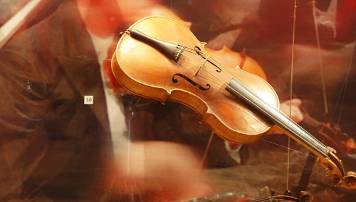 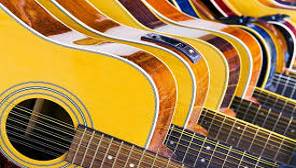 La chitarra
Il violino
Il sassofono
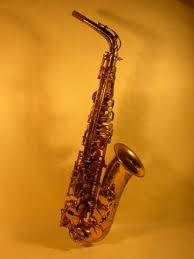 Le percussioni
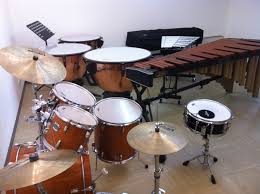 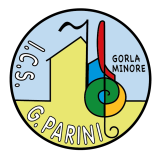 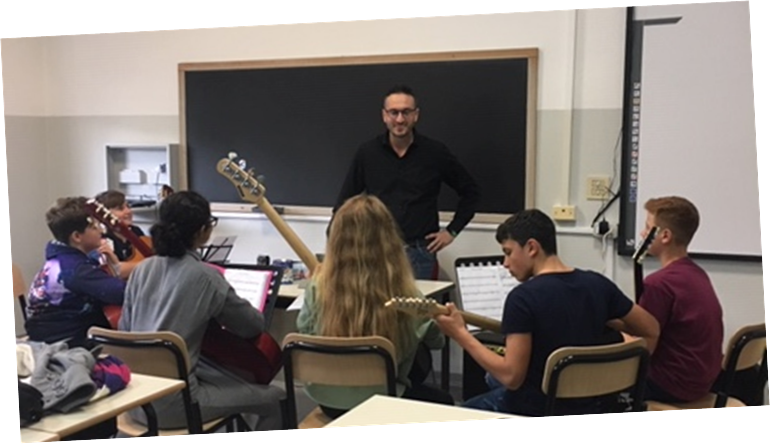 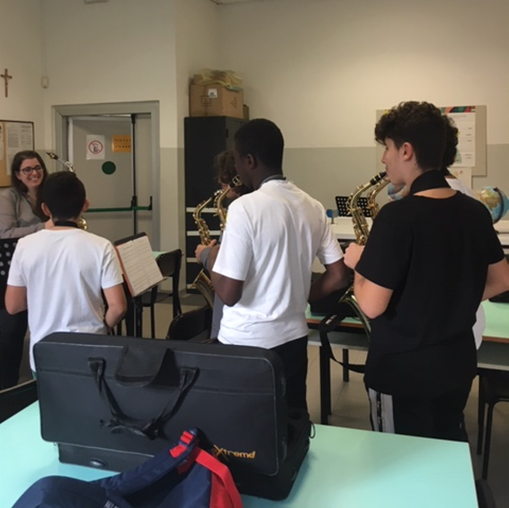 Momenti musicali...
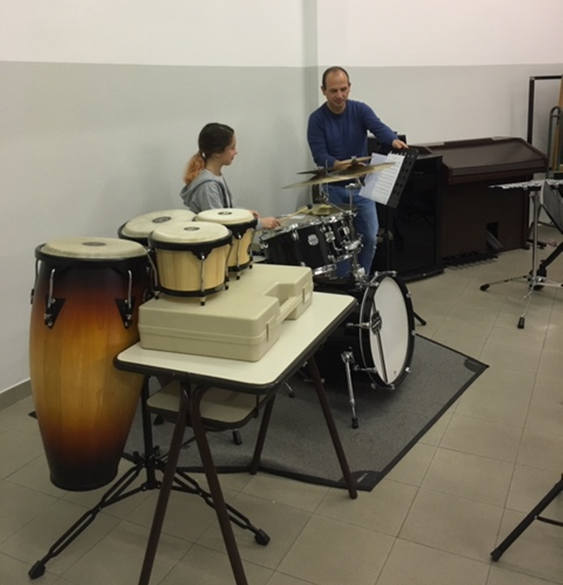 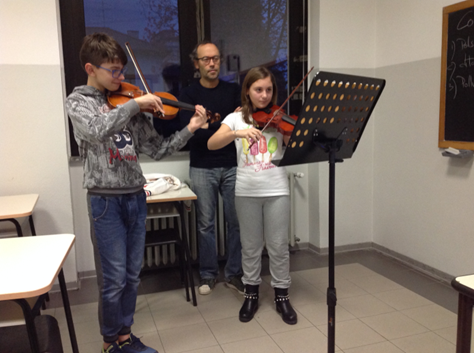 Concerti e 
il saggio di fine anno…
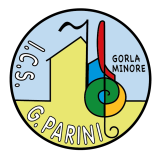 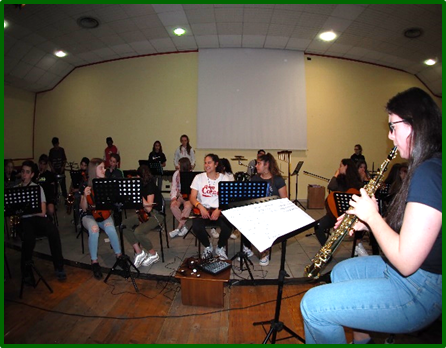 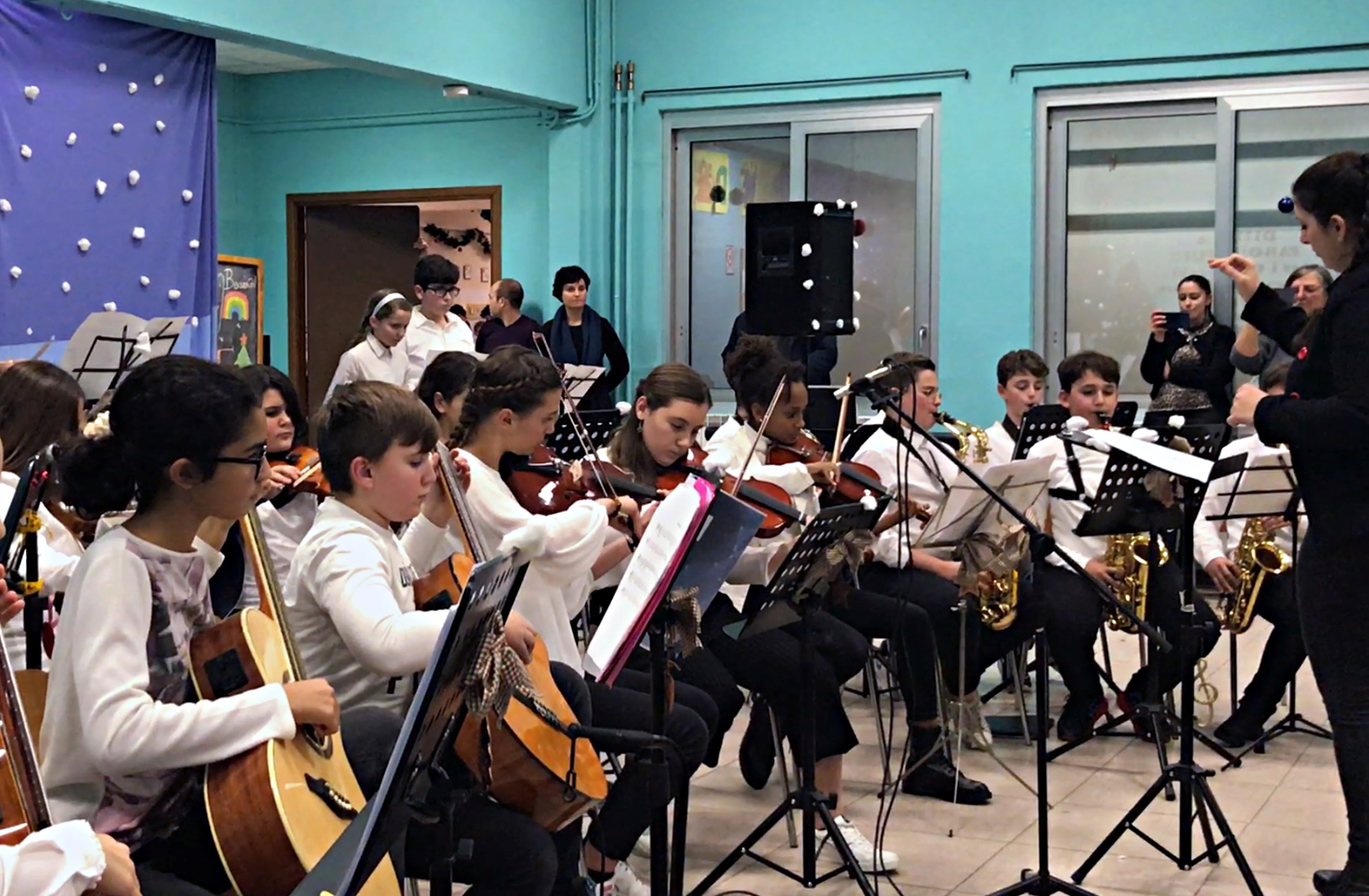 I ragazzi
e
le note
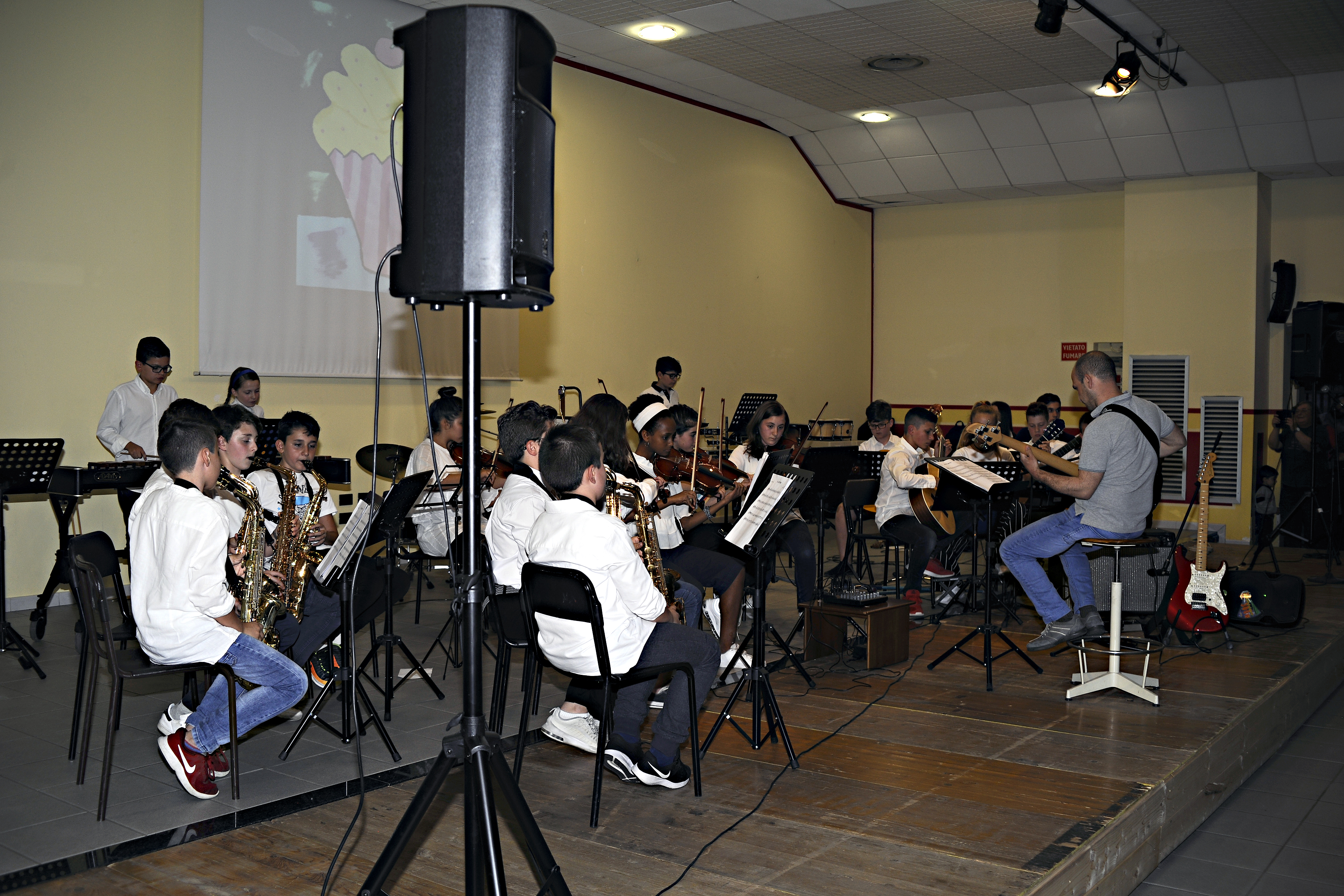 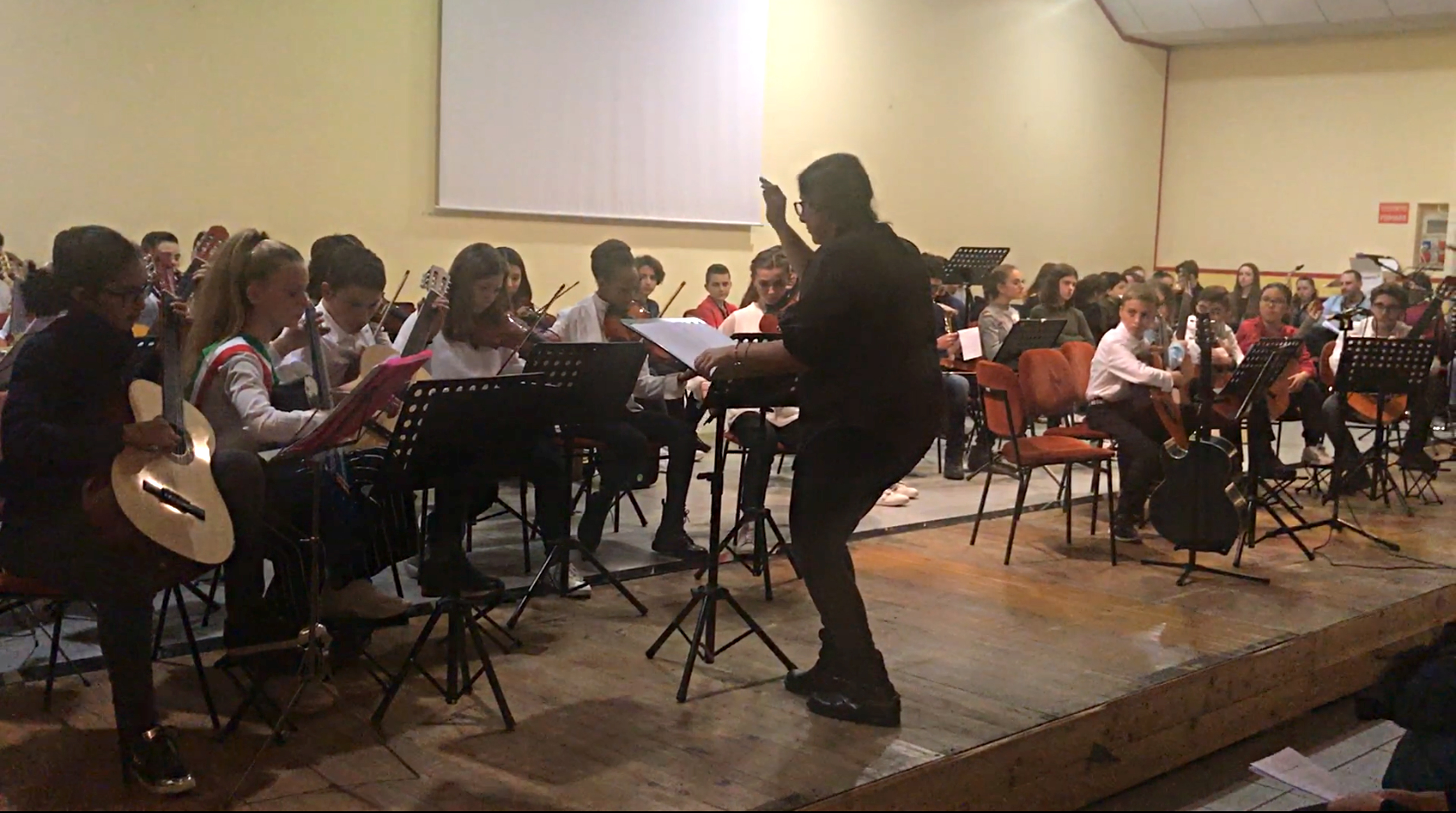 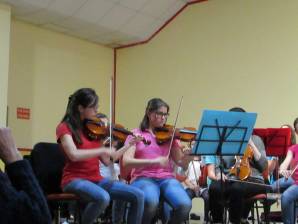 Suoni 
ed emozioni!
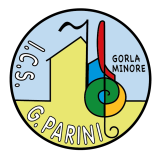 Dalla SMIM al KET…
KET 
KEY   ENGLISH   TEST
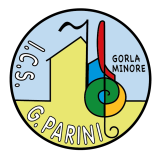 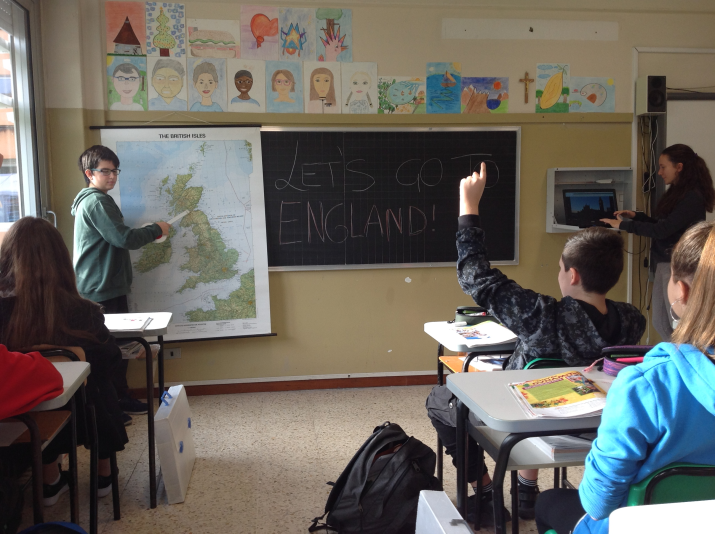 Il KET rappresenta il primo livello degli esami di lingua inglese dell'Università di Cambridge
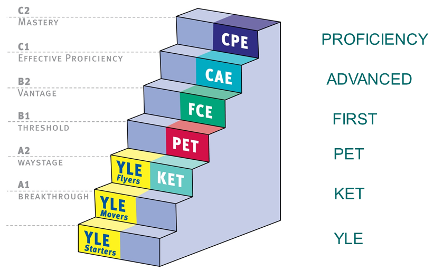 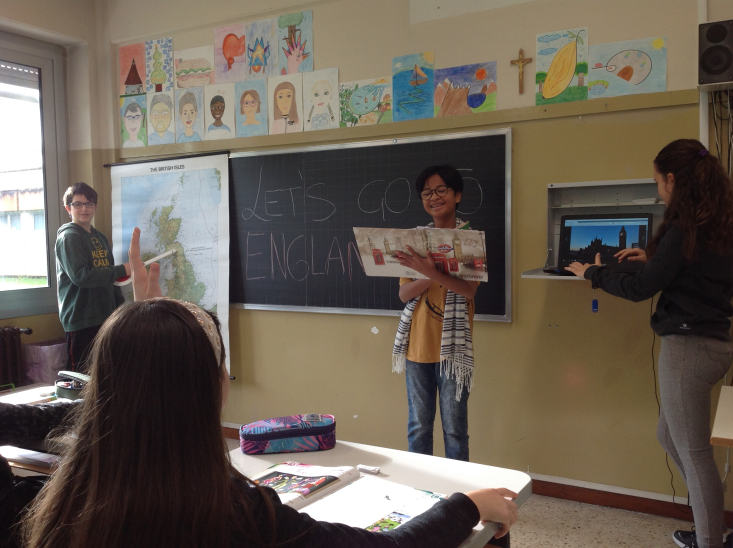 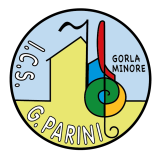 GIOCHI MATEMATICI
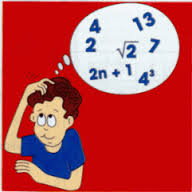 Matematicando insieme
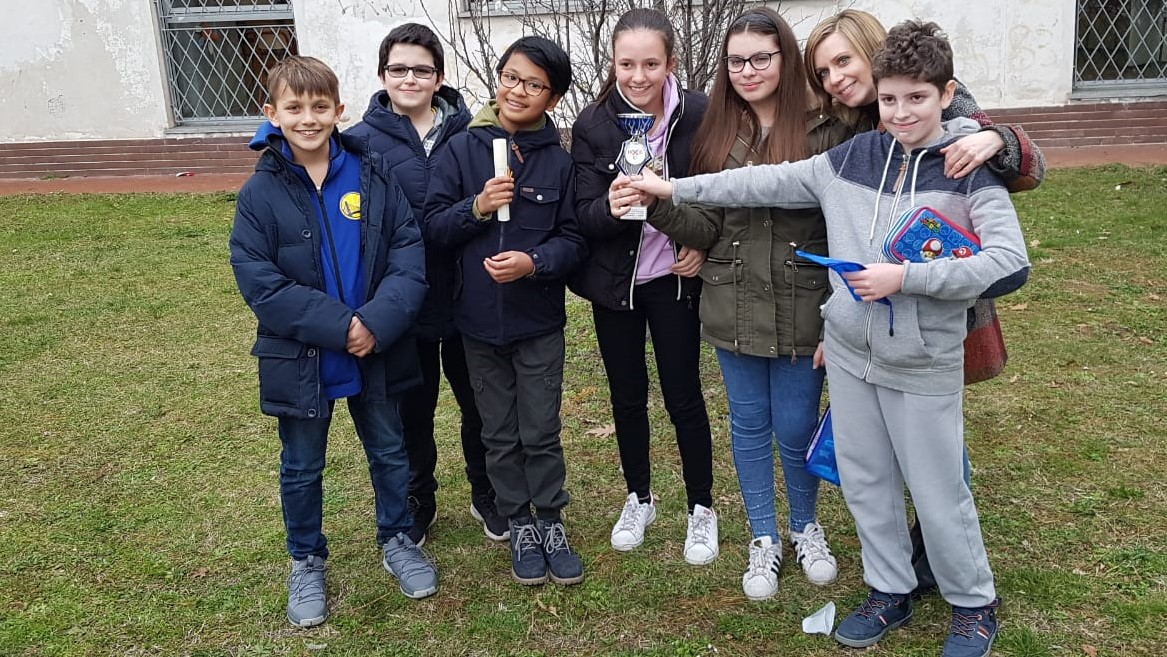 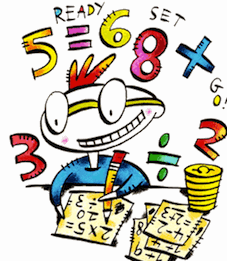 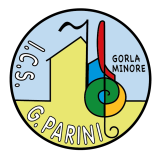 MEDIAZIONE   CULTURALE 
e LINGUISTICA
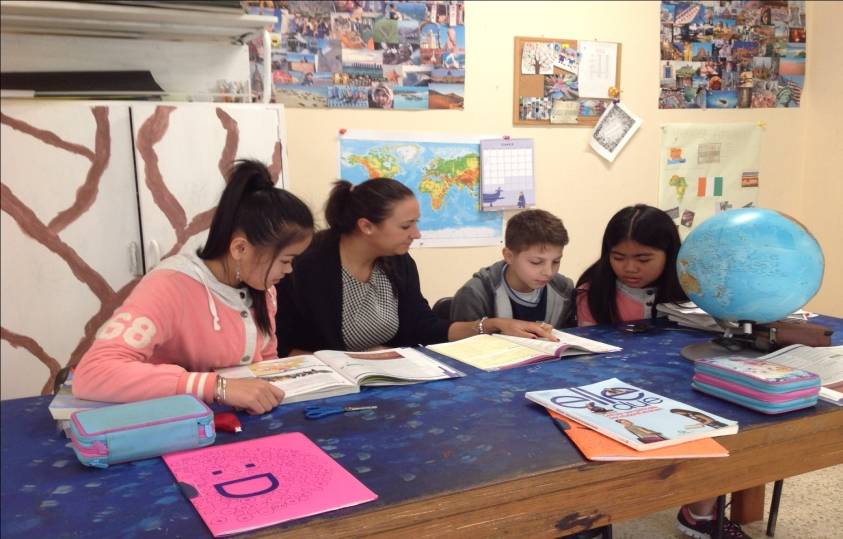 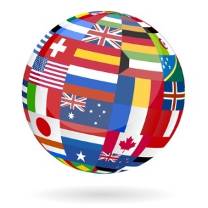 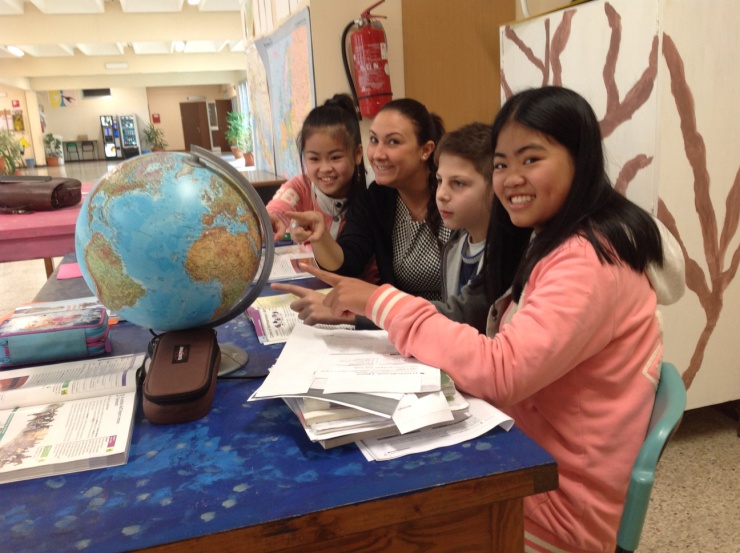 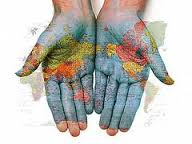 SKC: Soft skills e 
competenze civiche
CONOSCENZA - ABILITA’ - APPRENDIMENTO
RISPETTO
IMPEGNO
RESPONSABILITA’
DISPONIBILITA’
AUTONOMIA
FIDUCIA in SE STESSI
CONSAPEVOLEZZA…
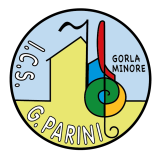 EDUCAZIONE ALLA CITTADINANZA
CONSIGLIO COMUNALE RAGAZZI
CCR
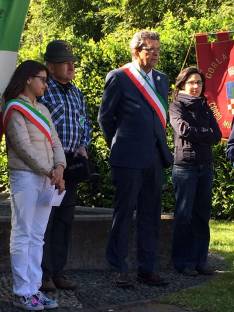 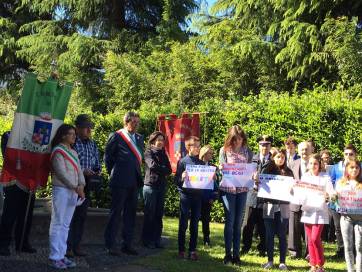 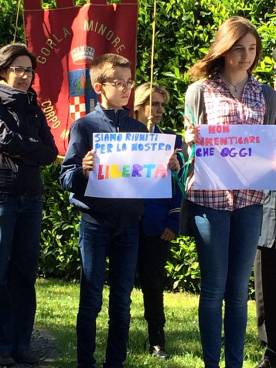 Un impegno che prosegue 
nel tempo…
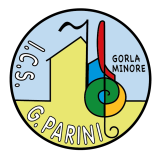 PROTEZIONE CIVILE
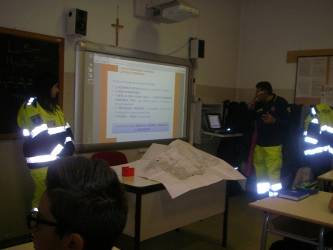 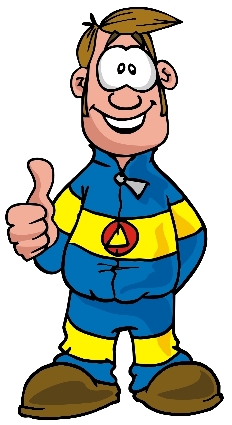 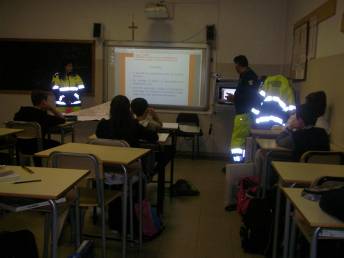 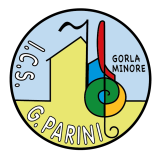 ORIENTAMENTO SCOLASTICO
V.O.L.O.
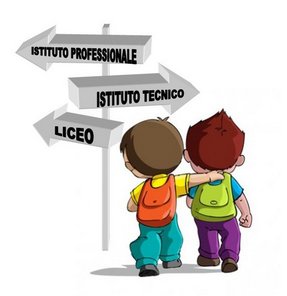 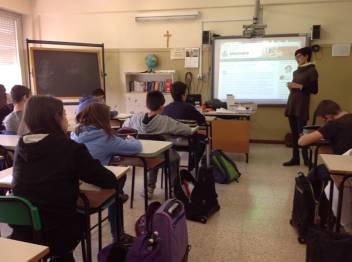 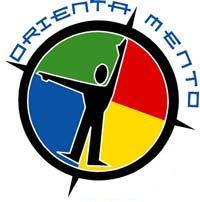 Tutto questo e tanto altro ancora !!!
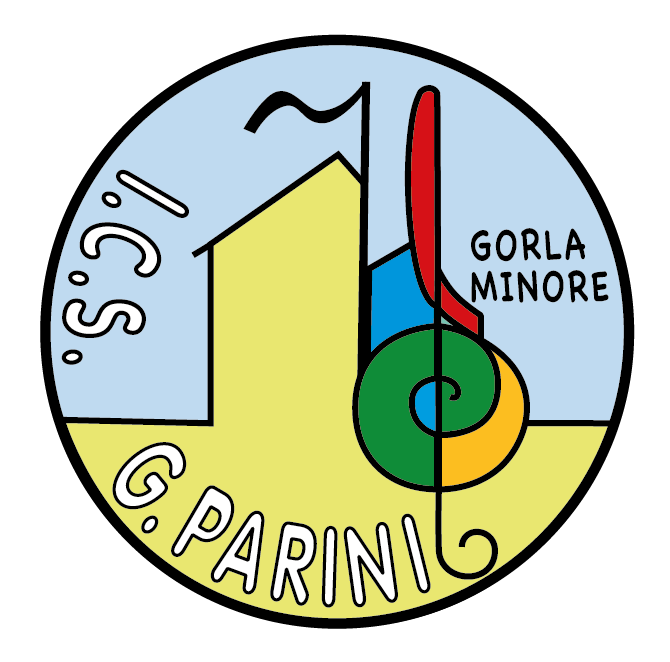 Fine presentazione